Steps Towards Early College
Admissions, grant, and Registration
Admissions application
STEP ONE
www.chattanoogastate.edu
Click on ADMISSIONS
Click on Apply
Click on apply now!
Answer questions
Stating that you are still in  high school prompts the computer system to route you to the appropriate application.
Create a new account*
You will have to enter in your email address and create a password.  
******If you have ever been a student in the past, you will need to click on the words “click here to log in”******
Information you need to provide
You will need to enter in your correct social security number
You will need to enter in two different phone numbers.
You will need to choose which semester you plan to begin classes (most likely, fall)
You will need your high school code (you can get this by using the lookup button or asking your counselor)
You need to enter your graduation date as 06/01/20__
Congrats on completing step one
But wait, there’s more!
Dual enrollment grant application
http://www.tn.gov/collegepays/article/dual-enrollment-grant
Click to register
Once on the tn.gov page for dual enrollment grant, scroll to the bottom of your screen.  
Click on the words, “click to register”
Create a log in
Click on the box entitled “create a Log in”
Create your account
Create a user name
Create a password
6-25 characters long
Combination of letters and numbers
No blank spaces
6-25 characters long
Combination of letters and numbers
Cannot contain username, first name, or last name
After creating account…
You must now click on the words:

 “click here to log in to your account
And apply online”
Apply for scholarships
In the green wording in top left, click on “apply for scholarships”
On the next screen, click on “Dual Enrollment Grant 2017-2018”
What you need to know
TN residence date
Driver license #
Additional student info section usual answers
Most often, this is your birthdate
If you have lived in another state and then moved to TN, put in that date
If you are not a resident of TN, you do not qualify for the grant
If you have a driver license, please enter the state and number
If you do not have a driver license, leave both fields blank
No
No
No
yes
For college/university, choose Chattanooga state community college
Congrats on completing step two
But wait, there’s more!
registration
The fun part—choosing your  destiny  classes!
Sign into your tiger web account
Go to chattanoogastate.edu and click on the tiger paw icon at top right.
On next screen at bottom left, enter your a# and click on “Click here to proceed”.
You will receive an email to authenticate your account.
Follow instructions in the email.
Now, go back to tigerWeb
Click on the link under “early college forms”
Use the drop-down box to select your high school and counselor.  
Enter your parent’s first name, last name, and email address.
Enter in all information
Check your email to obtain your Chattanooga state student id # (A#)
Choose your courses for the semester for which you are registering(not for the entire year).
If you are taking a course not listed in the drop-down boxes, you must enter the crn for the course you want
If you are 18 or will turn 18 prior to start of class, you are required to upload a copy of your driver license
After completing all required Info (indicated by red asterisks), hit “next” and sign electronically.
Your parent/legal guardian will need to create an account. They will receive an email with a link.  When they click on the link, they will  create an account and then authenticate it.  

They will then click back on the original link, and log in.  

Parents will need to complete the parent section.
If you are a current dual enrollment student…
.
Follow all the same steps except
parents do not have to sign electronically,
Just you anD your amazing counselor!!
School counselors
Certain courses require certain scores on the act.  If you did not make the appropriate score, you can take a placement test at the Chattanooga state testing center.
If you want to have grant funding for 2 courses per semester, you must have either a 3.0 GPA or a 21 composite national or state act.
Counselors will guide you towards the appropriate classes.  
Counselors upload transcripts and/or test scores.
Counselor procedure
You will receive an email to check the students early college registration request
Click the link within the email and sign in with your username and password.
completely fill out the high school section. If you have a Naviance  account, please upload student’s transcript through Naviance. If you do not have a Naviance account, you may upload the student’s transcript here.
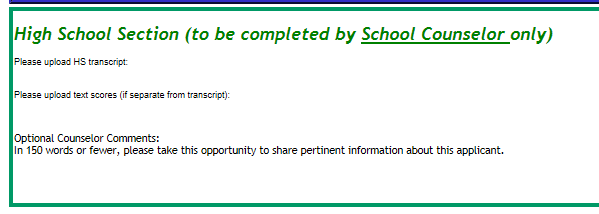 Electronic signature
Once all counselor portions have been completed, enter your first and last name then click “sign electronically” to submit
Congratulations, step three is done!
Be sure to check your email for a confirmation of your schedule.  You will also need to keep up with your emails to make sure you get important information from Chattanooga state about your bills, orientation, etc.  Email is how we communicate with you!